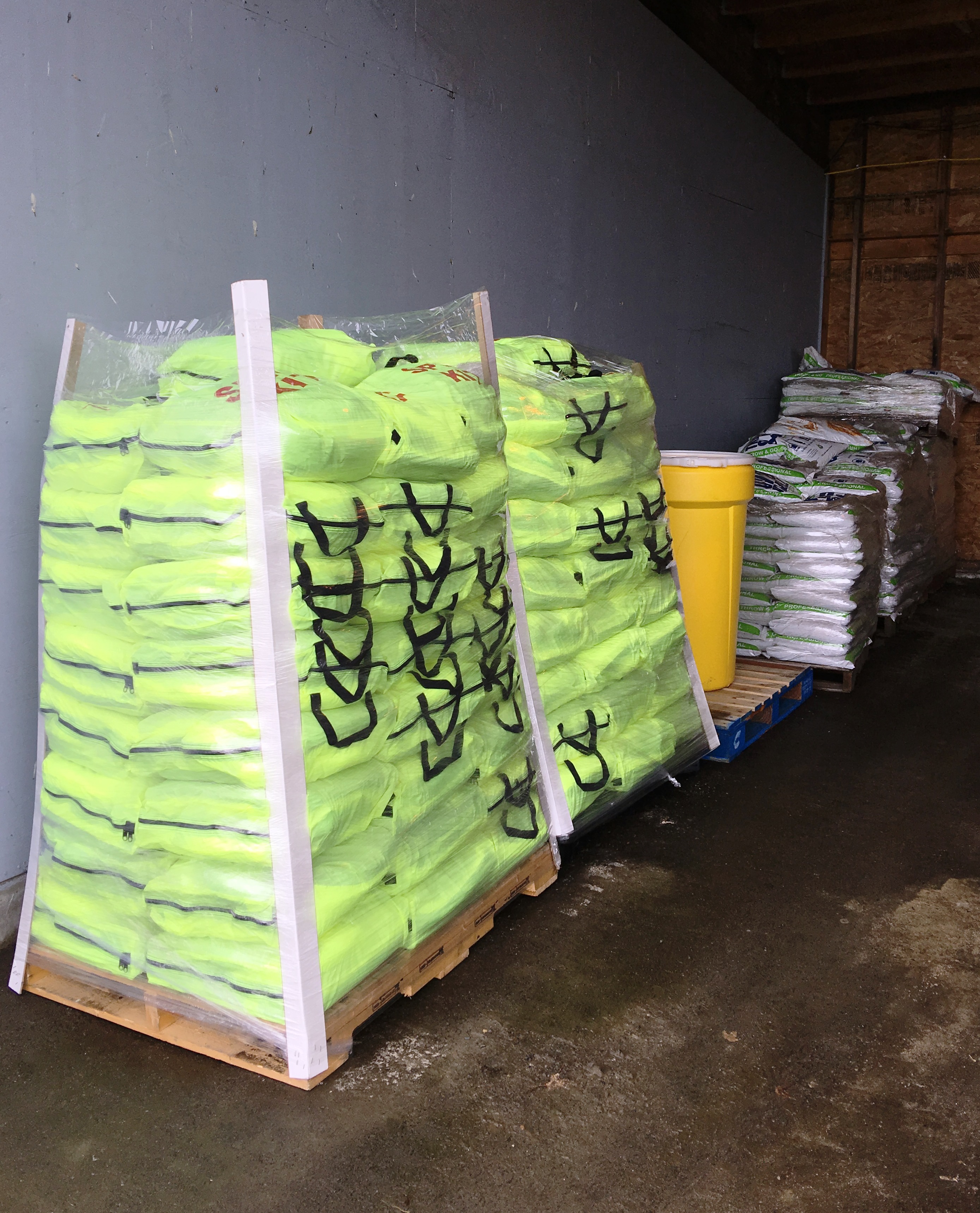 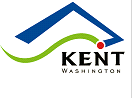 Internal Cooperation
Spill Kit Management
After spill kit use, restock your kit.
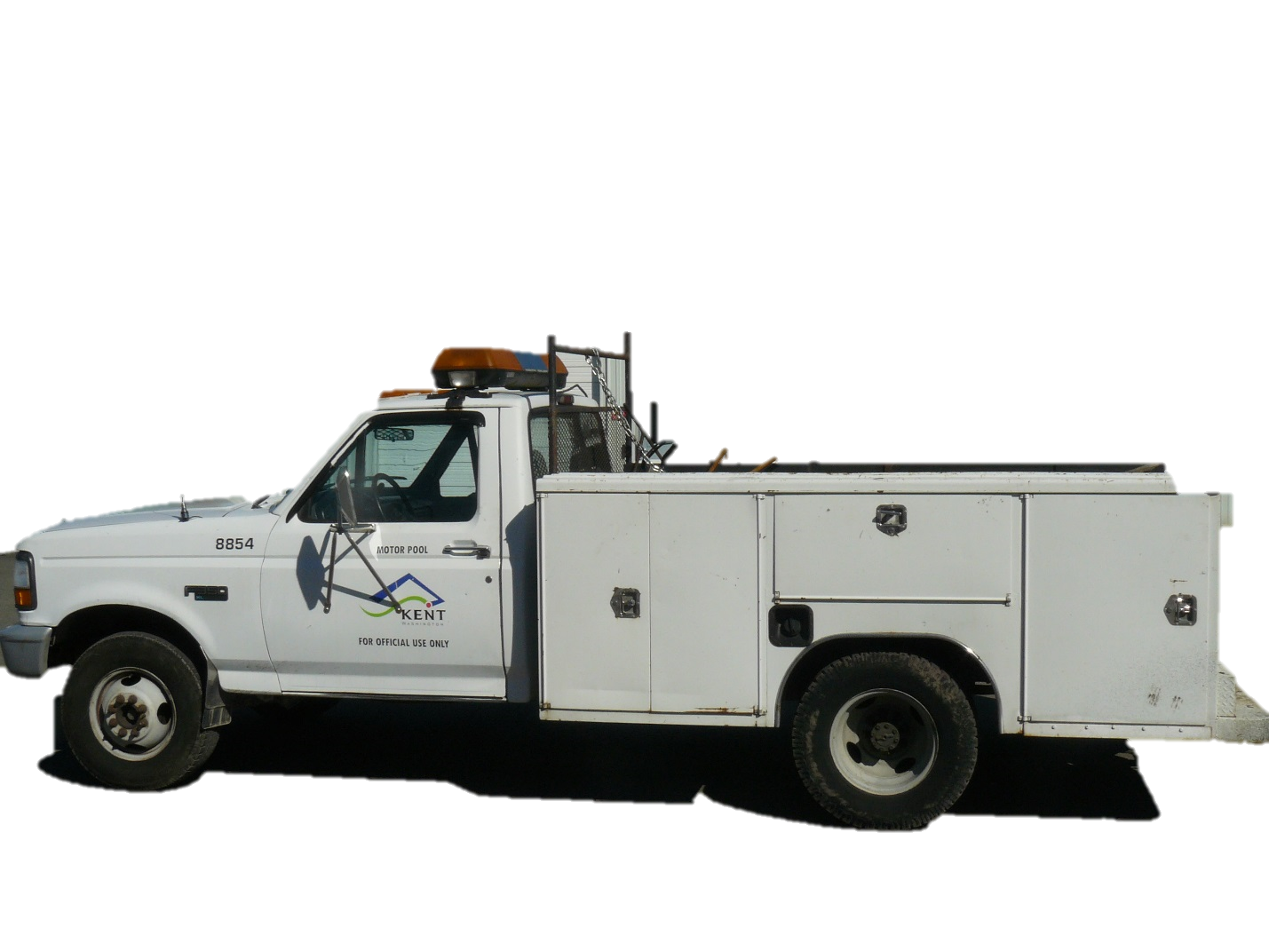 6/16/2020
2
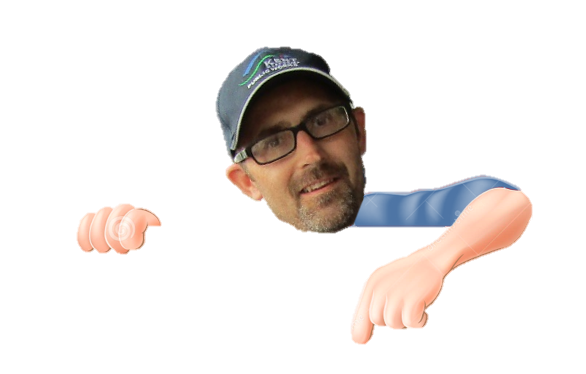 Spill response materials can be found clearly marked out at Shed Row
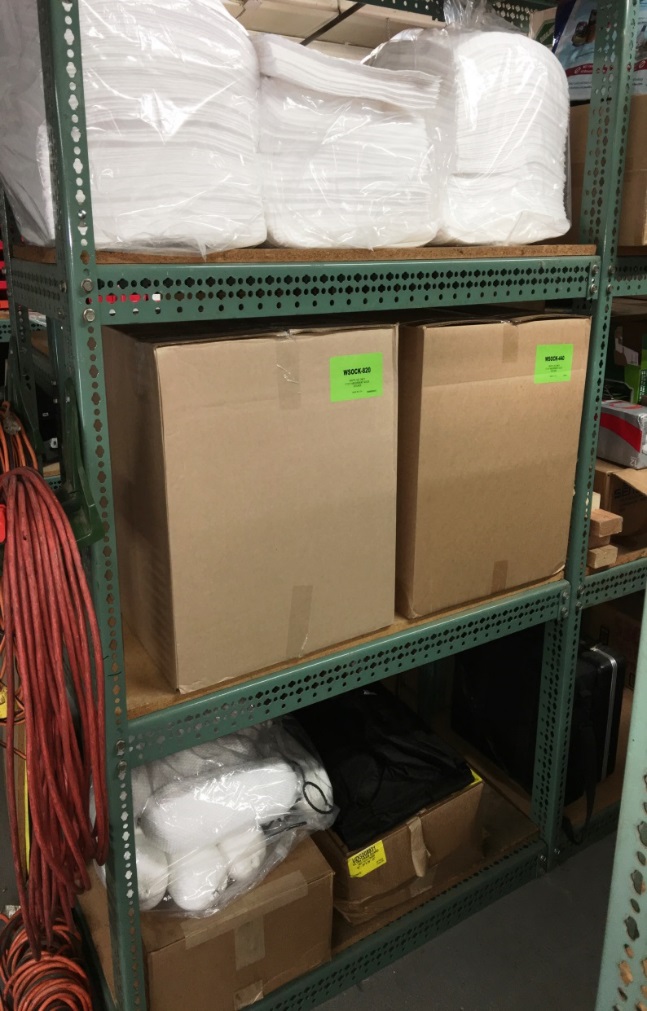 Supplies can also be obtained from the Warehouse
Add a footer
3
Mechanics check spill kits to ensure that they are adequately stocked during routine maintenance checks.
Ensure that spill kits have a label and laminated spill response instructions.
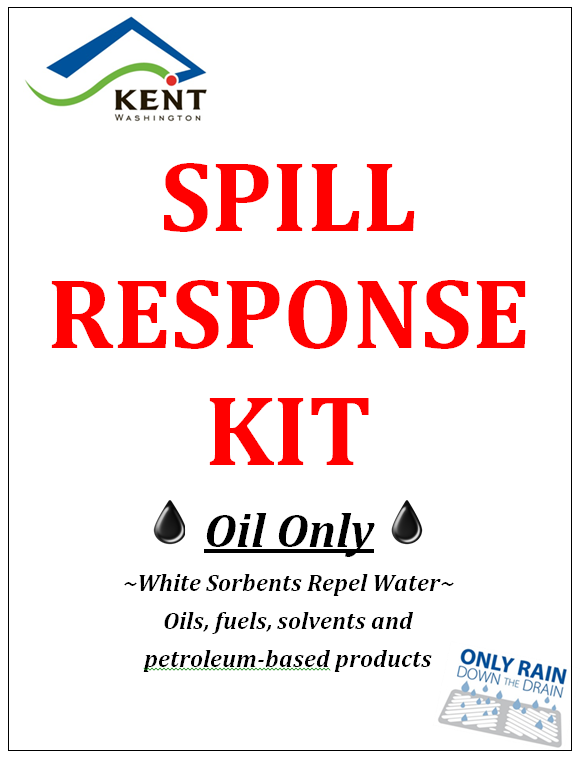 Add a footer
6/16/2020
5
Our Police are also now carrying spill response kits!